Линовицька загальноосвітня школа І-ІІІступенів 
Прилуцької районної ради Чернігівської області
Модель превентивної освіти у школі, дружній до дитини
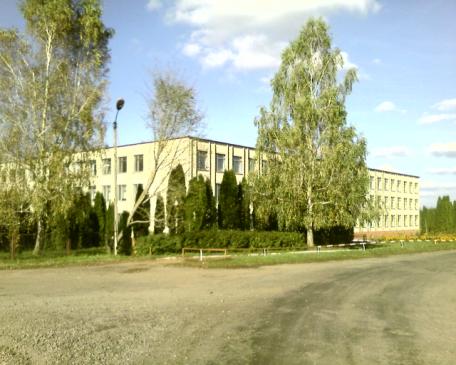 Мета превентивної освіти: 
підвищити рівень обізнаності учнів щодо руйнівної дії на здоров’я шкідливих звичок, проблеми ВІЛ/СНІДу; 
ознайомитися із сучасними профілактичними програмами; 
учитися застосовувати сучасні технології профілактичної роботи в школі.
Завдання превентивної освіти: 

забезпечення розвитку в учнів високих моральних рис, які є головним чинником вибору способів поведінки; 
забезпечення подолання окремими учнями шкідливих звичок, що сформувалися внаслідок помилок і недоліків виховних впливів
Школа і превентивна освіта
Масовість – спільне засвоєння учнями нової інформації.
Ефективність – поєднання навчального процесу і виховання.
Превентивність – зміст навчального матеріалу.
Планування превентивного  виховання
Комплексний план заходів роботи з батьками 
Виховні заходи з превентивного виховання учнів  1-11 класів
Комплексні заходи з попередження правопорушень , безпритульності  та асоціальної поведінки учнів
Комплексний план роботи з формування навичок здорового способу життя 
План сумісної профілактичної діяльності школи і відповідних служб
Комплексний та індивідуальні плани роботи з дітьми, які  потребують особливого психолого-педагогічного  супроводу 
  ( батьківський лекторій, заходи з попередження         насилля в родині,) та індивідуальні плани роботи з асоціальними родинами.
Функції превентивного виховання
діагностично - прогностична функція
корекційно - реабілітаційна функція  
освітньо - консультативна функція 
інтeгрaтивно - просвітницька функція
регулятивна функція
пізнавальна функція
охоронна функція
комунікативна функція
профілактична функція
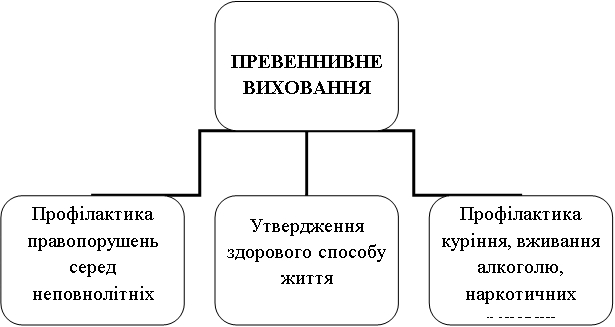 Превентивна       освіта
учні та учнівське 
самоврядування
педагоги
батьки
Превентивна освіта
психолог
адміністрація
державні установи 
                          та громадські організації
В школі запроваджені:
Тренінги з профілактики шкідливих звичок
 Спецкурс “Рівний рівному”
 Факультативний курс “Захисти себе від ВІЛ”
 Лекторій з превентивної освіти для батьків
 Анкетування учнів і батьків
 Консультації психолога для всіх учасників навчально-виховного процесу
Форми та методи впровадження 
моделі превентивної освіти
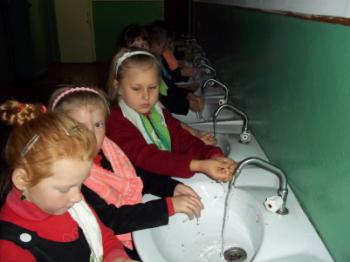 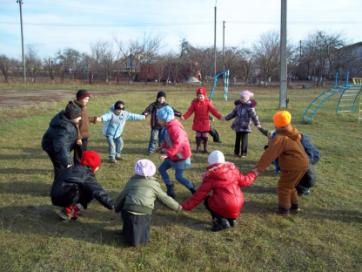 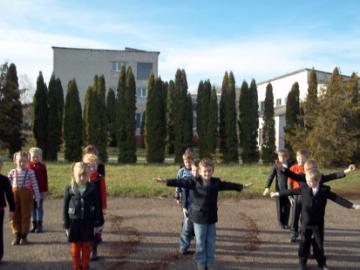 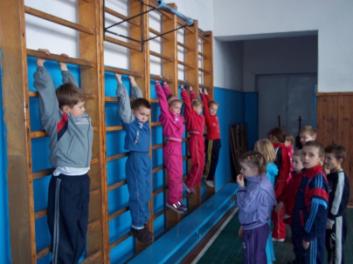 Уроки “Основи здоров'я ”
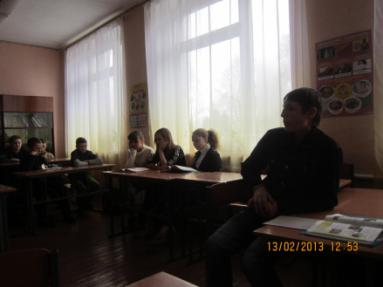 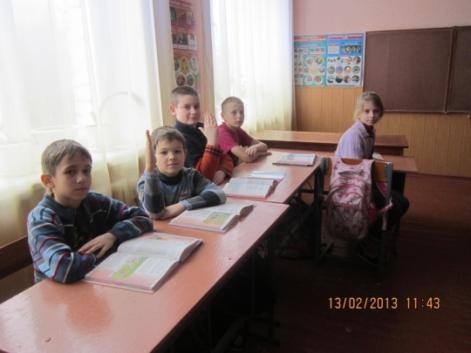 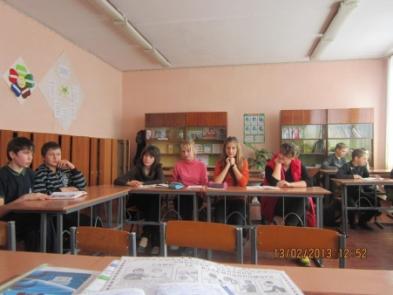 Виступ агітбригади
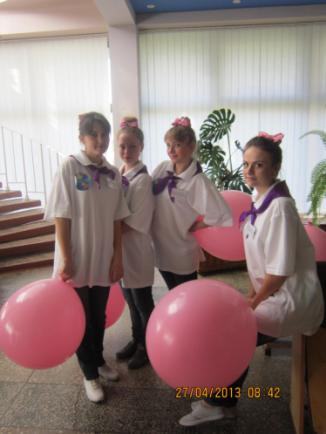 Тренінгові заняття
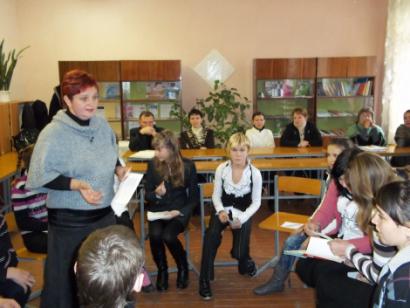 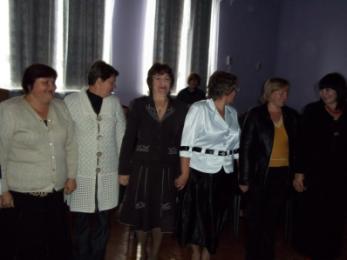 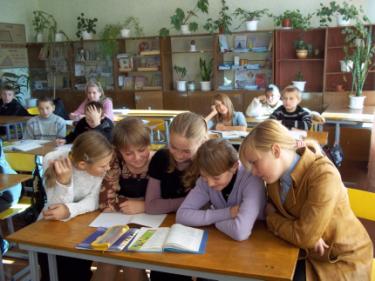 Виховні заходи в початковій ланці
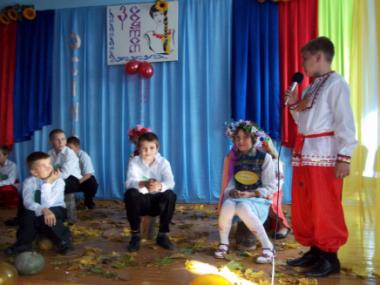 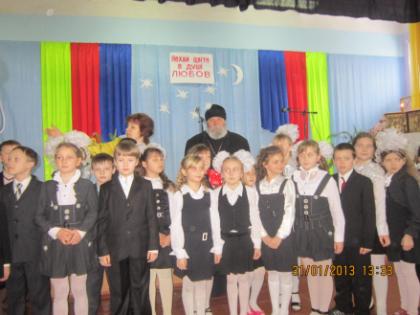 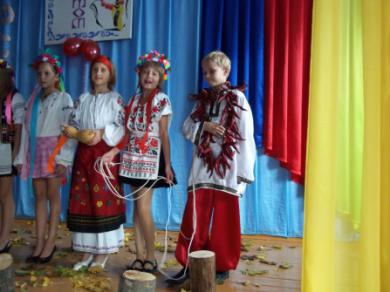 Загальношкільні свята
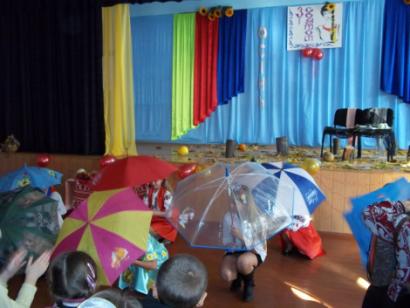 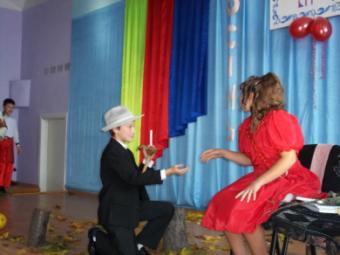 Спортивні змаганняАкції
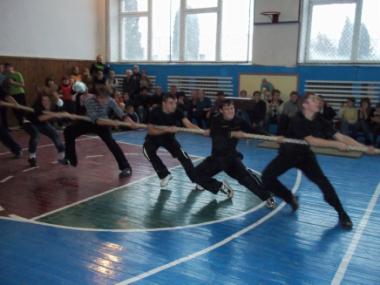 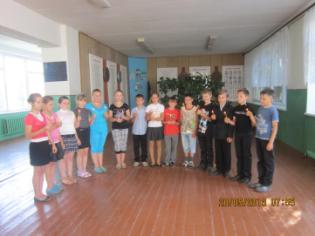 Проведення факультативу “Захисти себе від ВІЛ”
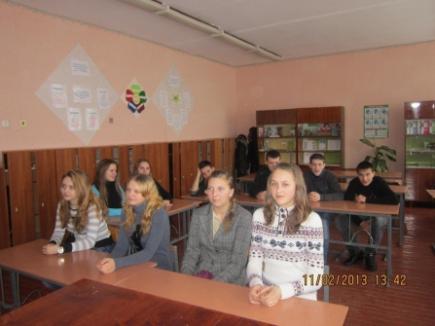 “Молодь за здоровий спосіб життя “
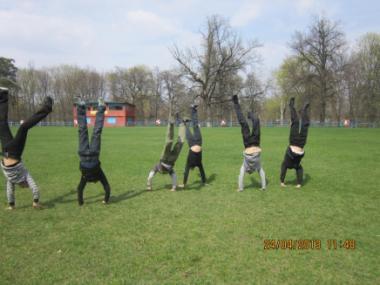 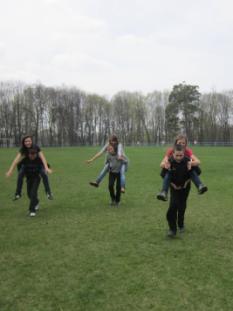 Впровадження “Маршруту безпеки”
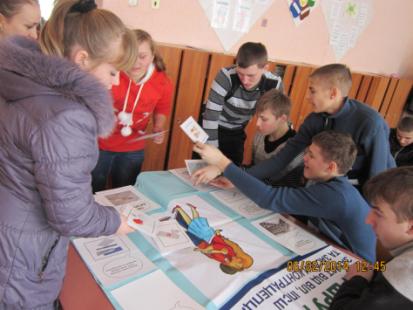 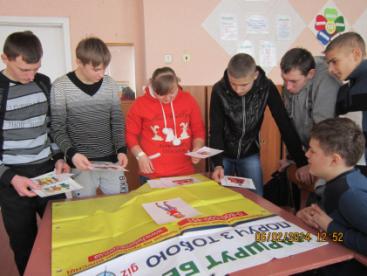 Результати впровадження        моделі превентивної освіти
Виготовлення та розповсюдження буклетів “Так! Здоровому способу життя”
Переможці районного та обласного етапів Всеукраїнського конкурсу дитячої творчості “Безпека в житті — життя в безпеці” номінація “казка”
Переможці районного та обласного етапів Всеукраїнського конкурсу дитячої творчості «СТОП СНІД”
Переможці районного етапу Всеукраїнського фестивалю - конкурсу  “Молодь  обирає здоров’я!” номінації “літературно-музична композиція”
Створення учнями анімаційних роликів